HIV – New treatment options
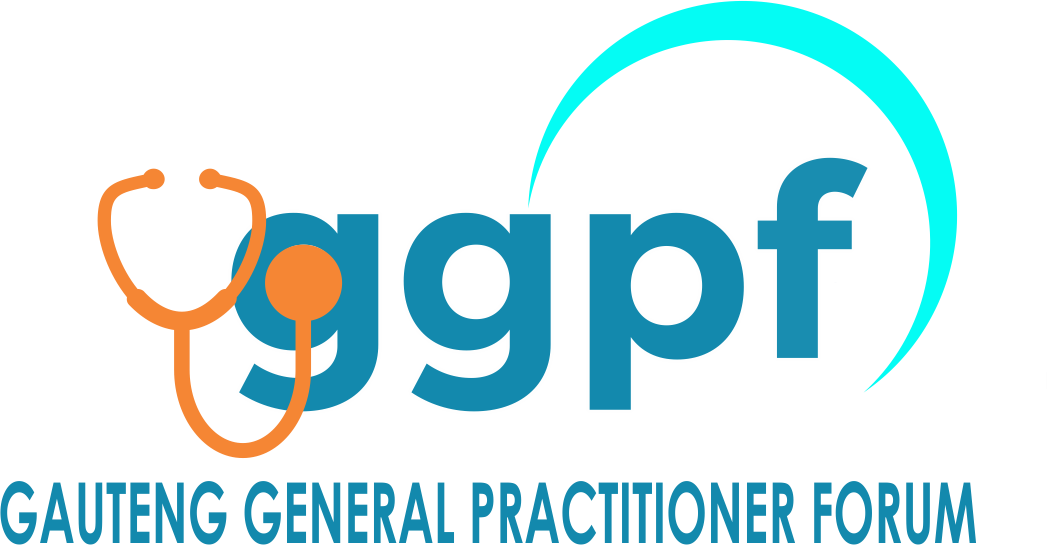 Dr K. Mahomed
House 10c, Netcare Garden City Clinic
083 294 7007 / 011 837 8300
INTRODUCTION
ART is used for the treatment and prevention of HIV 
  The treatment of HIV
  Maximal suppression of viral replication(undetectable VL)
  Restoration of immune function ( CD4 cell count)
  ART is life long 
  100% adherence is essential 
  New drugs have lesser s/e and toxicity profile 
  Greater selection of drugs to fit into a patient’s profile
  FDC and daily dosing 
  The prevention of HIV
PEP 
PREP
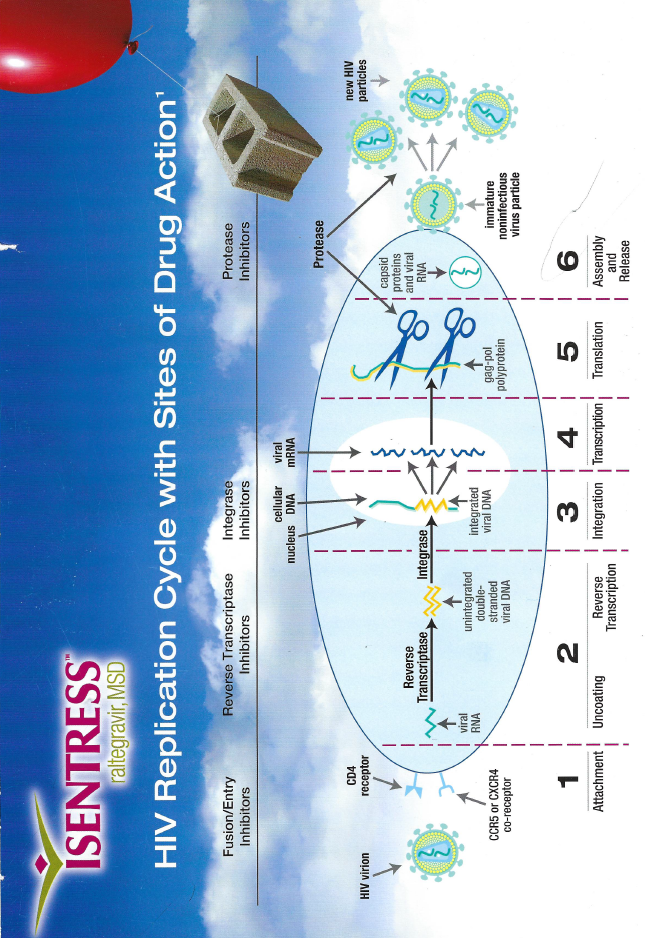 overall_1_131800355050236567 columns_1_131800355050236567
ARVs
overall_1_131961098581929933 columns_1_131961098581929933
Nucleoside reverse transcriptase inhibitors (NRTI)
 AZT, TDF, 3TC, FTC, ABC
Non-nucleoside reverse transcriptase inhibitors (NNRTI)
 EFV, RPV
Protease inhibitors (PI)
 Aluvia, ATV, DRV, (RTV)
Integrase inhibitors
RTG, DTG
REGIMEN 1: STRENGTHS
X
TER
TEE
TLD
Fewer neurological side effects
Once daily dosing 
Excellent for shift workers 
No interaction with hormonal contraception 
No teratogenicity 
Keeping options open
Rapid viral suppression 
High genetic barrier to resistance 
Do not need initiation VL
Once daily dosing (AM)
Excellent for shift workers 
No food restriction 
Can be used with TB (double dose DTG)
No interaction with hormonal contraception) 
Use in PEP
Used extensively previously 
Can be used with TB
REGIMEN 1: STRENGTHS – DUAL THERAPY
DR (Dolutegravir-Rilpivirine)
DL (Dolutegravir-Lamivudine)
Injectables
Switching
Not inferior to triple therapy
Once daily dosing
Cost-effective
Solid
Cabotegravir / Rilpivirine
Monthly injections
Alternate option
Initiation
Switching
Not inferior to triple therapy
Once daily dosing
Cost-effective
Less nausea (2%)
Less renal issues (1%)
REGIMEN 1: CAUTION
X
TER
TEE
TLD
VL < 100,000
Cannot be used with TB
Ulcer drugs
Weight gain 
Insomnia, agitation 
Diabetes (increases metformin levels) 
First trimester (neural tube defects)
Neuro-psychiatric s/e (pyschosis, bad dreams, insomnia, fatigue, drowsiness, dizziness, memory loss)
Hepatoxic
Gynaecomastia
Drug rash 
Cannot use in shift workers
REGIMEN 1: CAUTION – DUAL THERAPY
DR (Dolutegravir-Rilpivirine)
DL (Dolutegravir-Lamivudine)
PPI
TB
Meals
Cannot be re-initiation
No Hep B
On first line
VL undetectable
Baseline VL > 500 000
CD4 < 200
Rifampicin (C ↓ DTG levels)
Not for same day initiation
Not for state
Must know Hep B status (TDF)
Must be ARV naïve (not have failed / been on treatment before)
No adherence issues
X
REGIMEN 2: STRENGTHS
ATV/r
LPV/r
DRV/r
Co-combination of ATV 300 + Norvir 100
Single tablet taken once a day, convenient dosing (previously 2 / 3 tablets) 
Better tolerated, adherence advantage
Low GIT side effects 
Better metabolic profile 
Dyslipidaemia significantly reduced 
2 tablets once a day (Truvada / Tarito, Dumiva / Tarito) 
Can be taken at any time of the day
Cost and convenience
High genetic barrier to resistance 
Low GIT side effects
Can be used second and third line
No jaundice 
Stanford scoring
Can be used with RIF-based TB tx, but must be double-dosed
REGIMEN 2: STRENGTHS
TLD
See TLD (Regimen 1)
Nadia trial
REGIMEN 2: CAUTION
ATV/r
LPV/r
DRV/r
Unconjugated hyper-bilirubinaemia, resulting in visible jaundice in a minority of patients. This does not indicate hepatic toxicity and is not a reason to discontinue the drug, unless it is a worry to the patient for cosmetic reasons (reversible upon discontinuation)
Cannot be used with RIF-based TB tx
Cost 
400 / 100, 800 / 100, 600 / 100 B.D 
Cannot use with RIF-based TB treatment
Pill size 
B.D dosing 
Greater GIT side effects (diarrhea, nausea, vomiting, abdominal pain, bloating)
Worse metabolic profile
No dyslipidaemia
Earnest Trial
Nadia Trial
Failing regimen 1
Recycle NRTI’s with a PI
No resistance test needed
REGIMEN 1
Failing TEE
Switch to TLD
Even if viral load detectable
No resistance test needed

REGIMEN 2
If on PI, can switch to TLD 
If VL undetectable
No resistance test needed
DTG second line as good as DRV
Drug potency and genetic barrier to resistance
overall_1_131970356238751664 columns_1_131970356238751664 27_1_131970358011780321 28_1_131970358495723451
DTG
DRV/RTV
EVGRALEFV
3 log
ATV/RTV
RPV
2 log
Potency (estimated log change in viral load)
FTC3TC
ABCTDF
1 log
1
2
3
4
Source: Danielle Ciuffetelli, Pharm.D  CROI,  2016; Ambulatory Hepatology/Infectious Diseases Clinical Pharmacist; Hospital of the University of Pennsylvania, Philadelphia, Pennsylvania
Genetic barrier to resistance(Approximate number of mutations needed to fail)
New Regimen options
overall_0_131969641589018051 columns_1_131969638180641873 44_1_131969641135914914 66_1_131969646109594877
NNRTI-based regimen
INSTI-based regimen
First linePreferred regimens
TER
TDF + XTC + RPV
TEE: TDF+ XTC+ EFV
TLD
TDF + XTC + DTG
Second lineRecommended regimens
TLD
TDF + XTC + DTG
NRTIs + PI
Third lineRecommended regimens
DRV/r ± INSTI ± NRTIs
NNRTI(2) ±   DRV/r NRTIs
Salvage
Individualize ART according to genotype result, known drug toxicity profile and past drug history
PREVENTION
PEP
PREP
Exposure 
Effective within 72 hours
Rapid 
TLD 
1/12
Re-test
HIV – 
Rapid, creat, HepB, Elisa 
Truvada
Cycle on and off
CASE 1:

Patient on TEE, 2 years, defaulted meds
January 2022
CD4 69 VL 694000 creat 105
X
Restart old meds
In view of lo CD4, 
switch to TE+PI
Today TLD
CASE 2:

Patient on TEE, 10 years, 7/52 pregnant
CD4 429 VL 25000 creat 45
TE and PI
Today TLD
CASE 3:

March 2018
Patient on TEE, Defaulted meds for 1 year
CD4 53 VL 17000 creat 147 hepb +
Dumiva + PI + TDF (2/week)
CASE 4:

November 2020
Patient on TEE
CD4 44 VL 160000 creat 85 urine lam -
TE + PI
Today TLD
CASE 5:

Patient on TEE
CD4 4 VL 268000 creat 55 urine lam +, crypto Ag -
TB meds 
2 weeks later
TLD + D
PURBAC
CASE 6 :

On TEE from 2009
Switch to LAMZID + Aluvia 2017
2019 TE + PI
VL undetectable CD4 618 (Earnest)
Don’t forget the 5 Ps!
overall_1_131961116483328760 columns_1_131961116483328760
Pap smears
Piepie cut - Circumcisions
PEP (1/12)
Prep
Patients are people